01教育部實施數位學習推動計畫
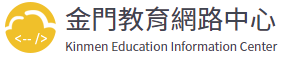 願        景
重


點
01教育部實施數位學習推動計畫
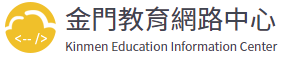 [Speaker Notes: 於現有的智慧學習教室建置基礎上，導入人工智慧推動個人化學習，引導學生培養自主學習能力。
因應疫情線上學習需求，支援學生載具使用，且優先推動在偏鄉(含非山非市地區)學校的教學服務，均等城鄉教育機會。
邁向5G網路時代，發展與推廣學習載具及5G在教育應用，藉由5G行動通訊網路、學習載具，結合影音教學與試題教材及VR/AR教材等，引領學校朝新科技學習與教學發展，佈建全國5G教育應用示範點。]
01教育部實施數位學習推動計畫
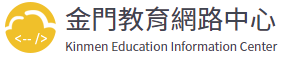 研發
與精進
強化智慧學習暨教學
[Speaker Notes: 以現有的智慧學習教室+網路建設+教育雲服務為基礎
提升教師數位教學能力    充實互動、新科技教材
帶動學生適性、自主學習及教師數位教學

培養教師融入數位工具與資源實施教學能力
開發影音教材、智慧教育研發
新興科技教育遠距教學示範、體驗服務；及共集共享，提升教學成效]
01教育部實施數位學習推動計畫
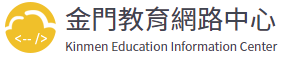 前瞻2.0
數位學習推動計畫
強化智慧學習暨教學
校園5G示範教室與學習載具
科技輔助自主學習計畫
類型一：科技輔助自主學習推動計畫
[Speaker Notes: 強化智慧學習暨教學
1)培育教師實施數位教學能力(師資司)
2)開發數位教材及示範推廣(資科司、師資司)
3)新興科技遠距示範服務(國教署)

校園5G示範教室與學習載具
1)支援學習載具設備(資科司)
2)連結數位學習資源，引導善用5G網路學習，服務(資科司)]
02金門縣執行數位學習推動計畫
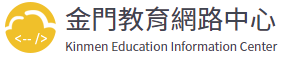 02金門縣執行數位學習推動計畫
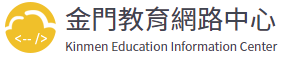 類型一：科技輔助自主學習
目
的
02金門縣執行數位學習推動計畫
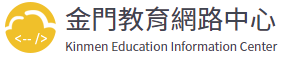 類型一：科技輔助自主學習
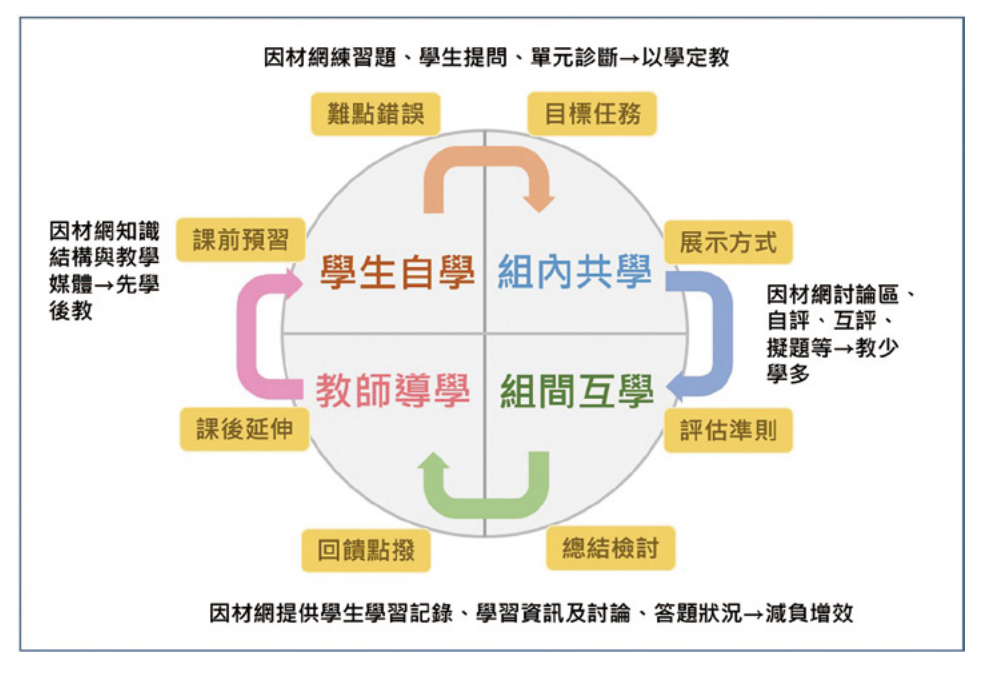 02金門縣執行數位學習推動計畫
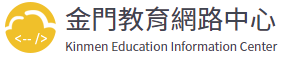 類型一：科技輔助自主學習
相較於無使用因材網者，使用因材網4小時以上者
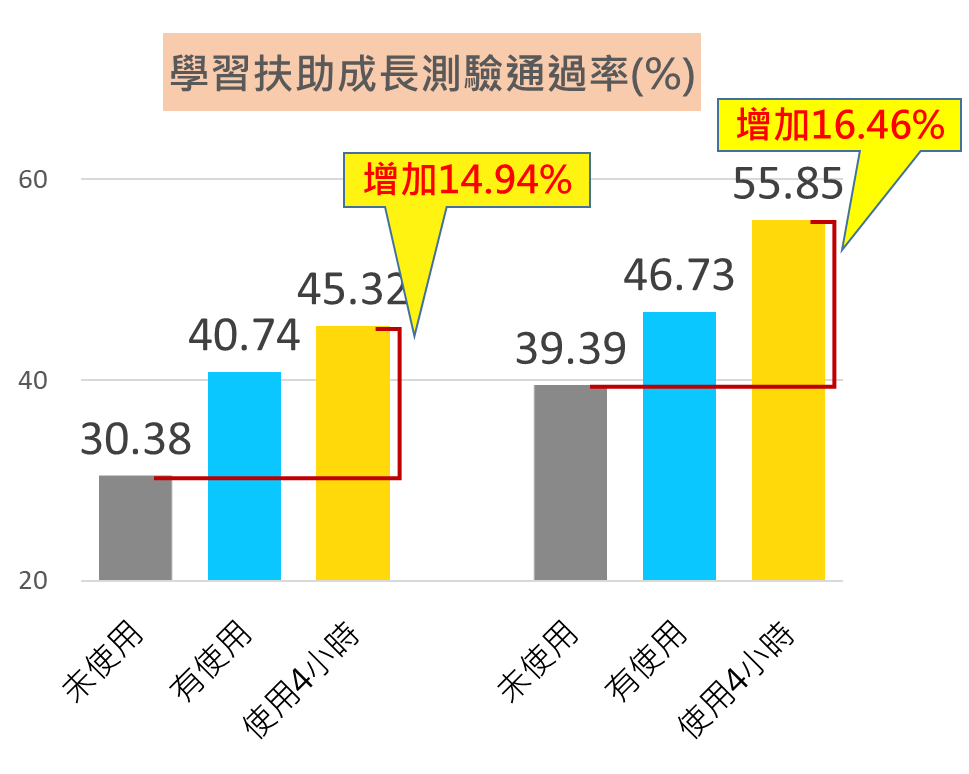 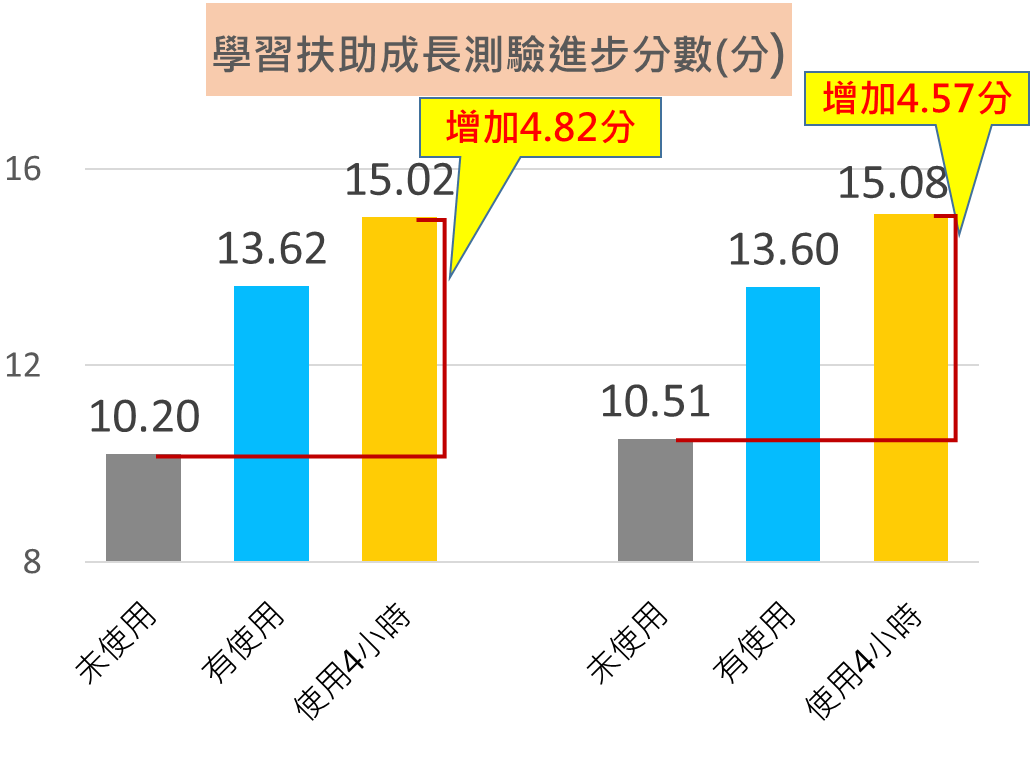 資料來源：教育部資科司
[Speaker Notes: 相較於無使用因材網者，使用因材網4小時以上者：
「成長測驗通過率」數學及國語分別高出約14.94%及16.46%
「成長測驗進步分數」數學及國語分別高出約4.82分及4.57分]
03申請學校及教師所需配合事項
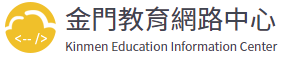 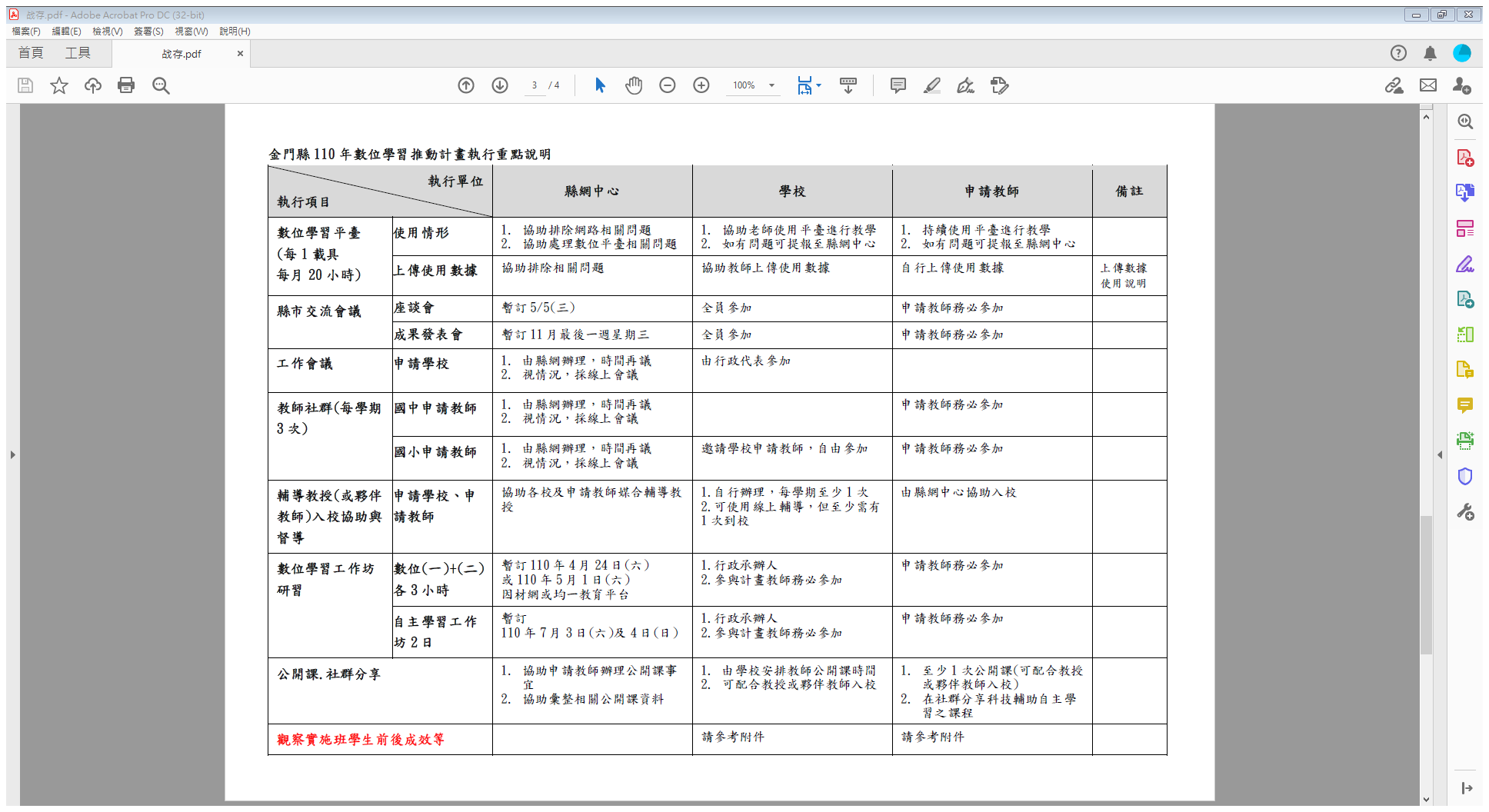 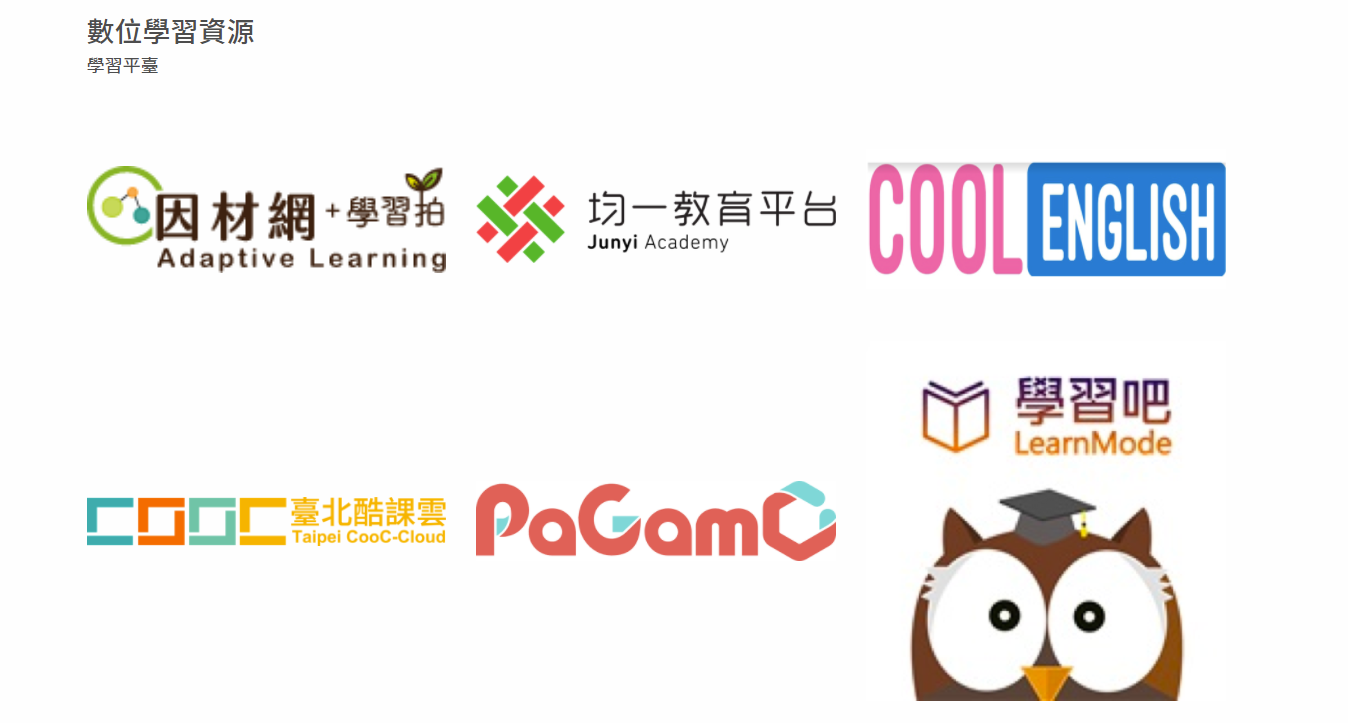 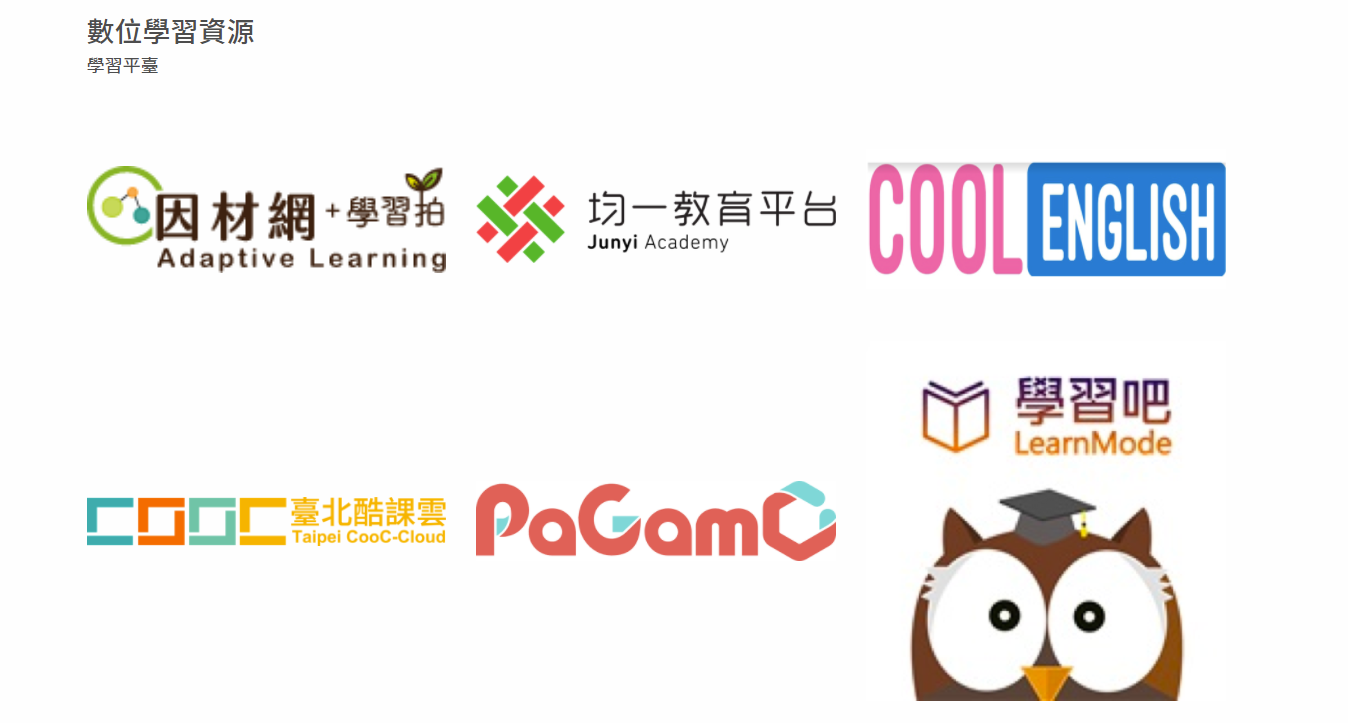 自行或由縣網上傳使用數據
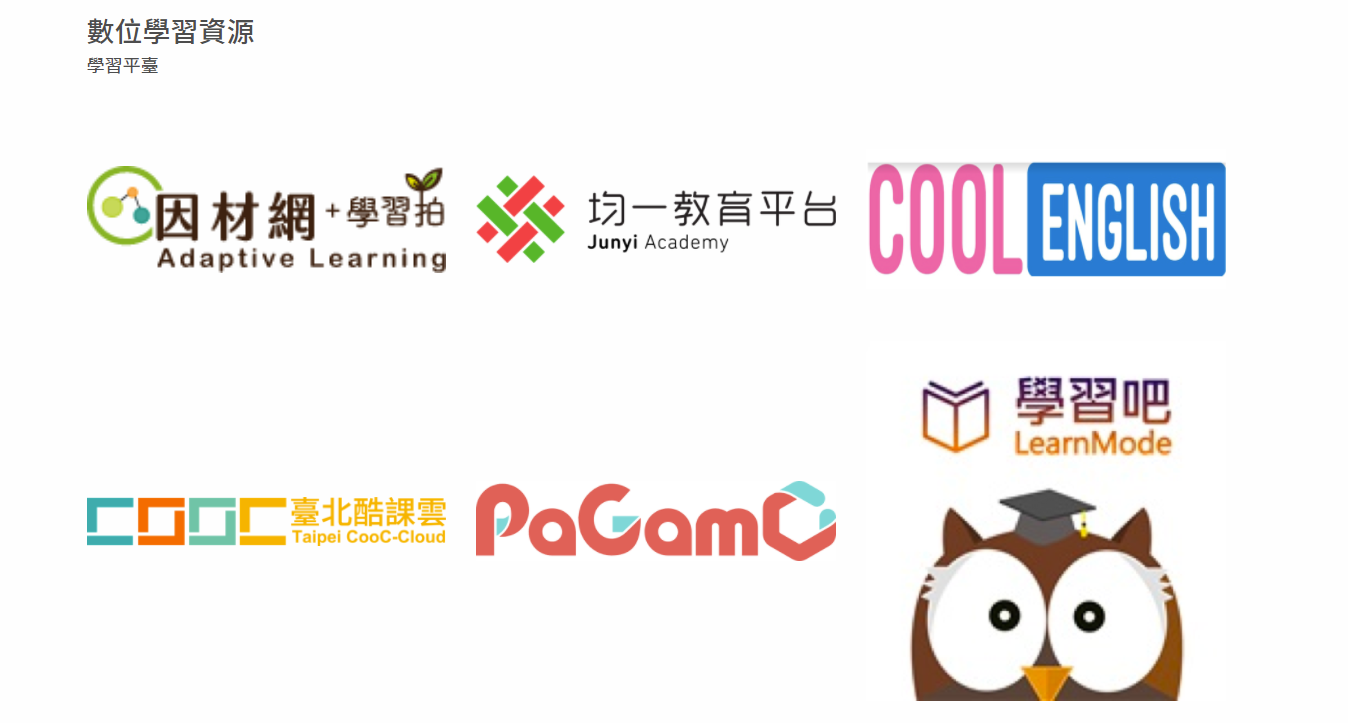 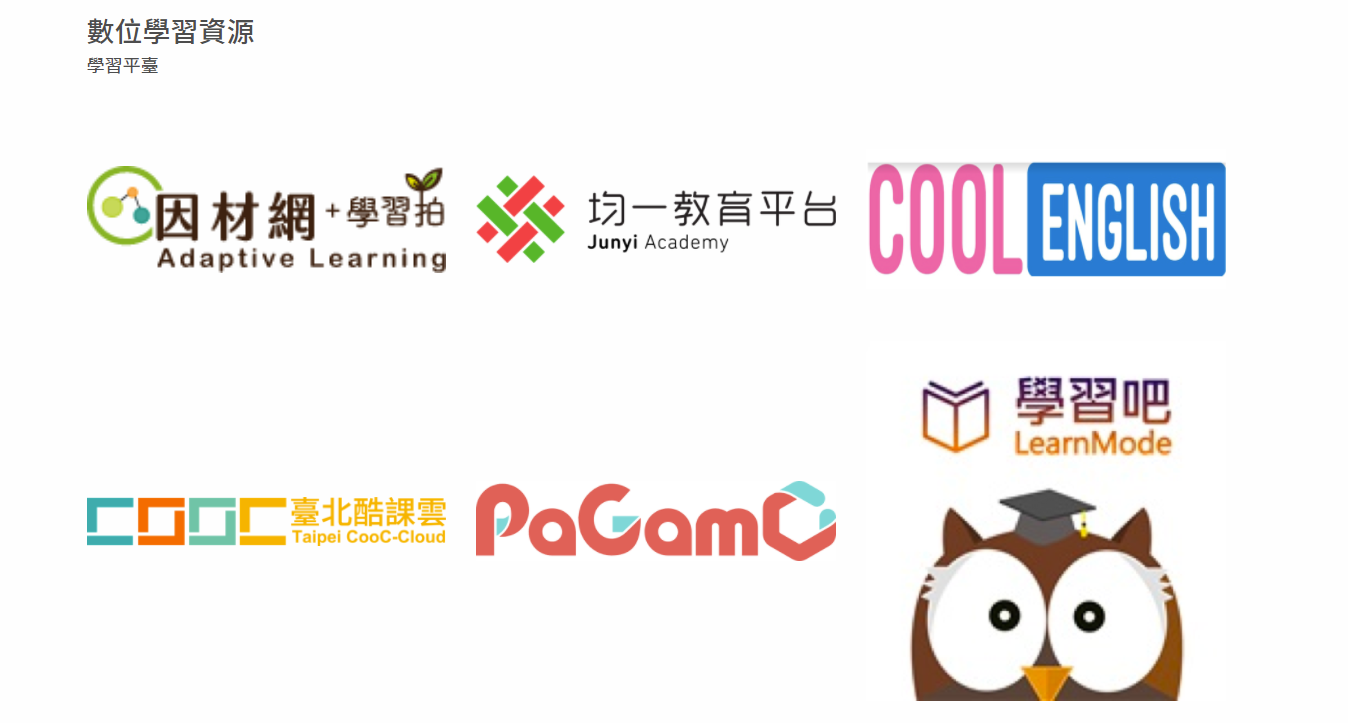 日期待定
日期待定
03申請學校及教師所需配合事項
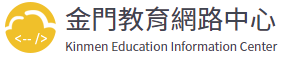 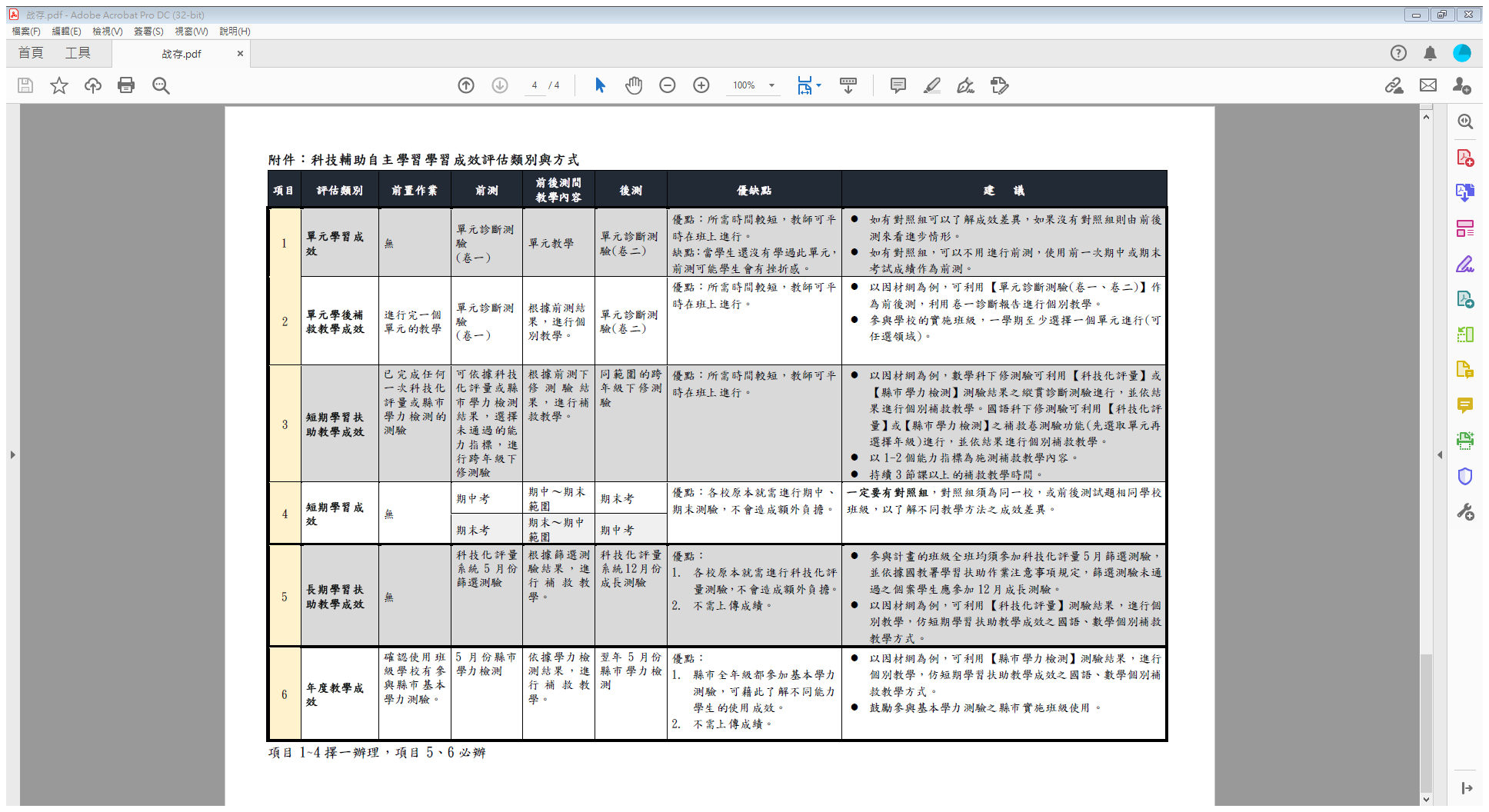 03申請學校及教師所需配合事項
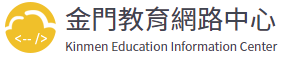 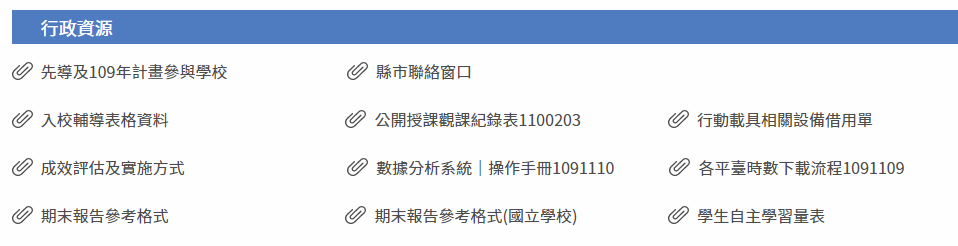 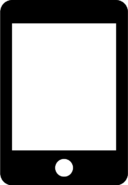 本計畫網站
http://srl.ntue.edu.tw/download.html
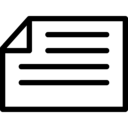 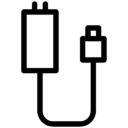 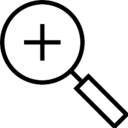 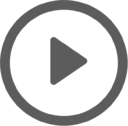 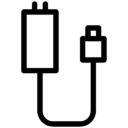 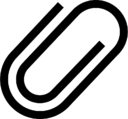 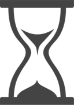 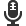 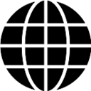 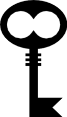 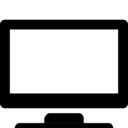 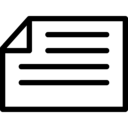 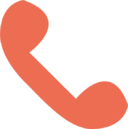 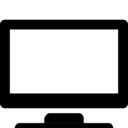 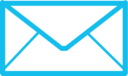 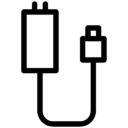 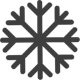 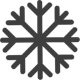 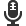 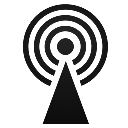 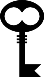 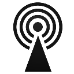 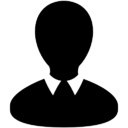 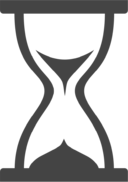 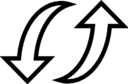 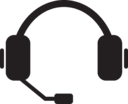 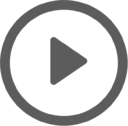 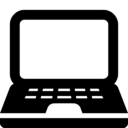 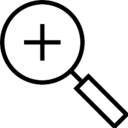 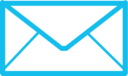 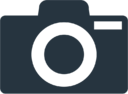 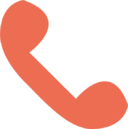 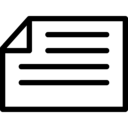 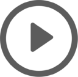 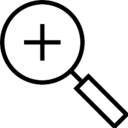 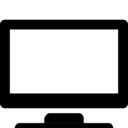 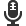 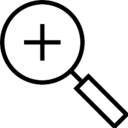 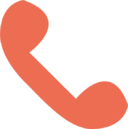 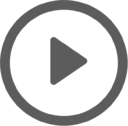 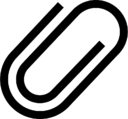 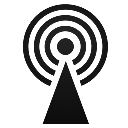 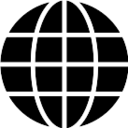 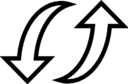 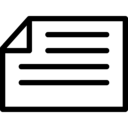 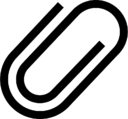 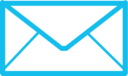 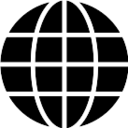 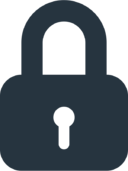 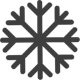 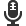 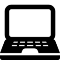 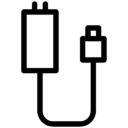 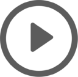 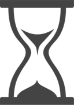 04說明計畫核定情形
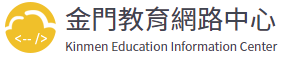 04說明計畫核定情形
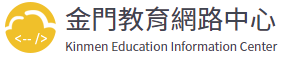 縣網中心載具數量
編號4~6預計9月24日驗收，10月可派發至各校